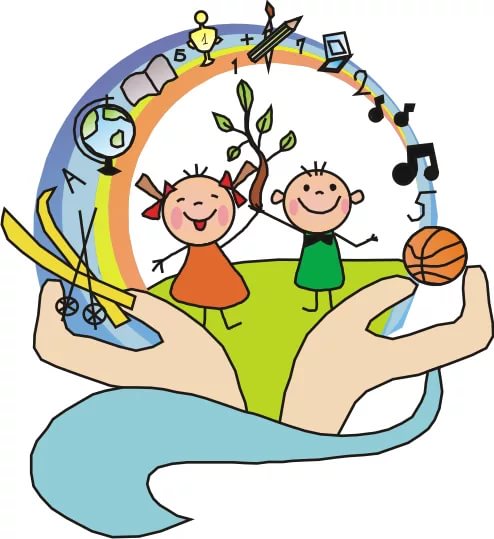 Особенности организации инклюзивного образования в ДОУ
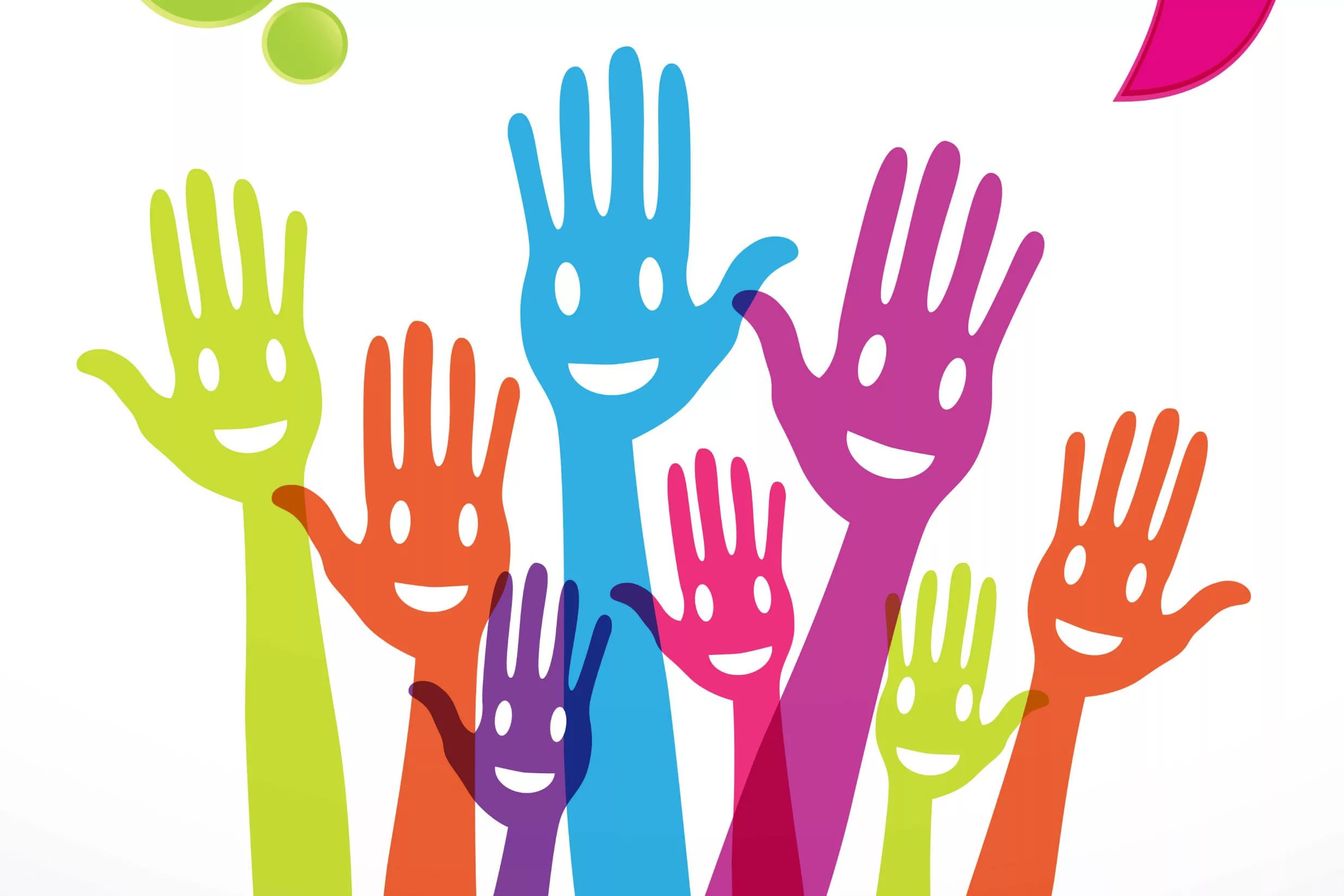 Инклюзивное образование
нацелено на формирование доступной среды для получения знаний и навыков. Особые дети традиционно находились в специальных организациях. Но коррекционные школы не предоставляют варианты для социализации. Только непосредственное общение и совместная деятельность с детьми возрастной нормы поможет детям с ограниченными возможностями здоровья «включиться» в общество и чувствовать себя равными с другими.
ФГОС определяет организацию инклюзивного образования в ДОУ
Выход  ФГОС дошкольного образования изменил концепцию педагогического процесса. Ребенок становится субъектом образования наравне с педагогом, что предполагает построение образовательного процесса с учетом интересов и  возможностей ребенка. Перед педагогом стоят задачи: обеспечить равный доступ к знаниям, сформировать условия для развития личности ребенка, обеспечить соответствие образовательной программы потребностям детей и т. д. Таким образом, закрепление стандартом права детей с ограниченными возможностями здоровья на инклюзивное образование говорит о гуманизации и демократизации общества.
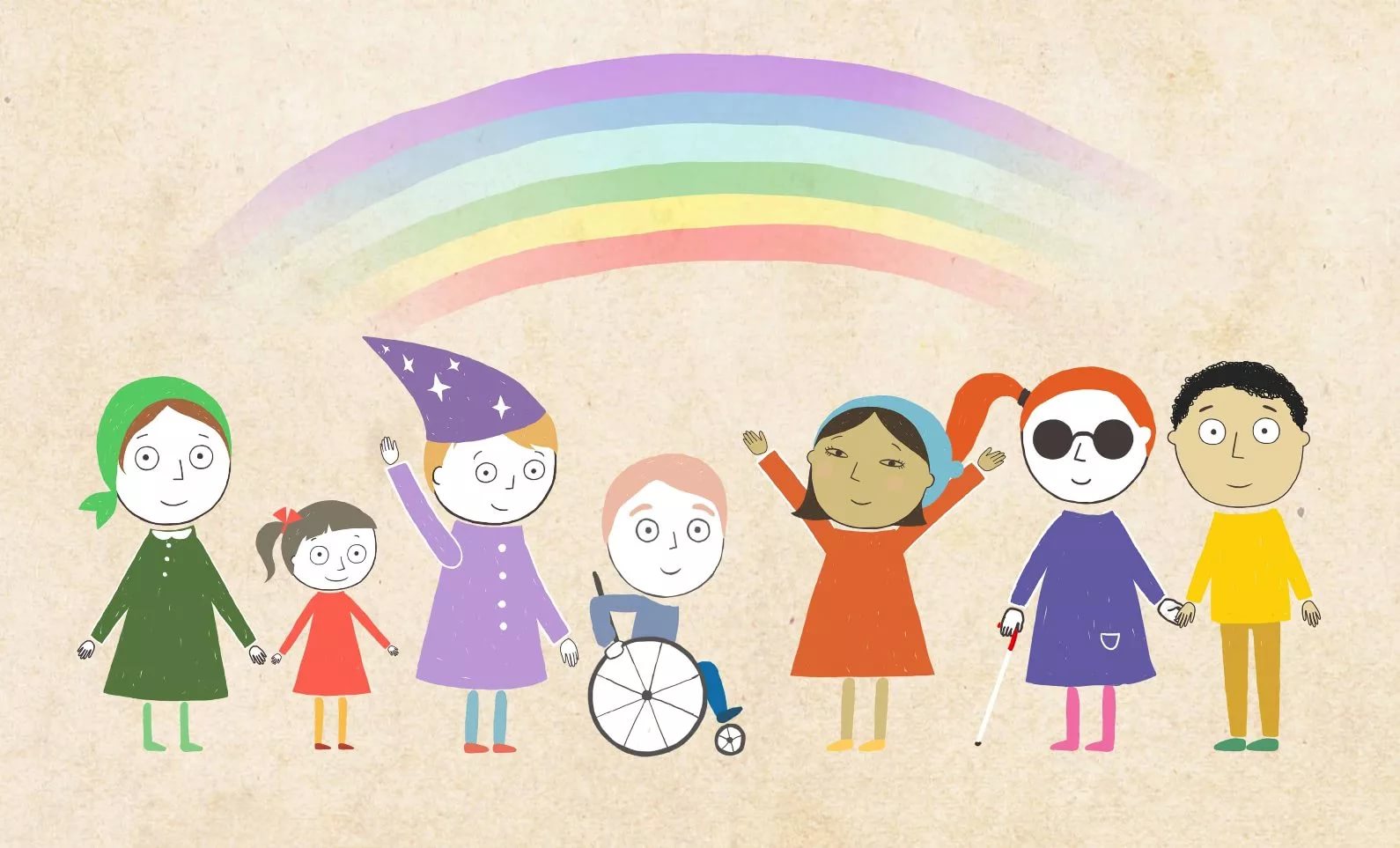 Образование в ДОУ осуществляется по адаптированной программе
Адаптированная программа направлена на помощь в изучении детьми с особыми потребностями основной программы дошкольного образования. Она также  ориентирована на формирование системы знаний, умений и навыков, которые понадобятся ребенку для продолжения образования.
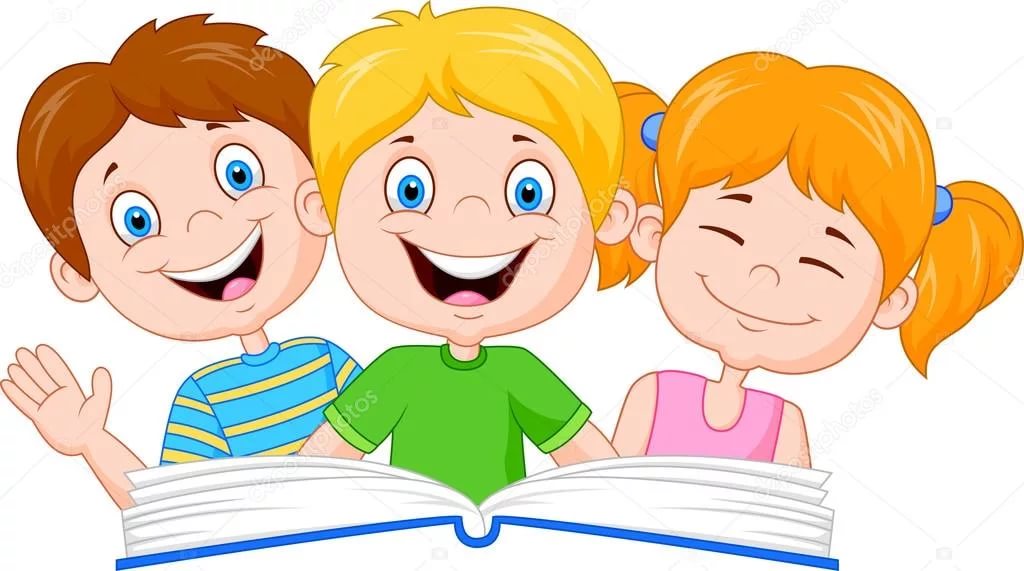 Инклюзивное образование – работа в команде
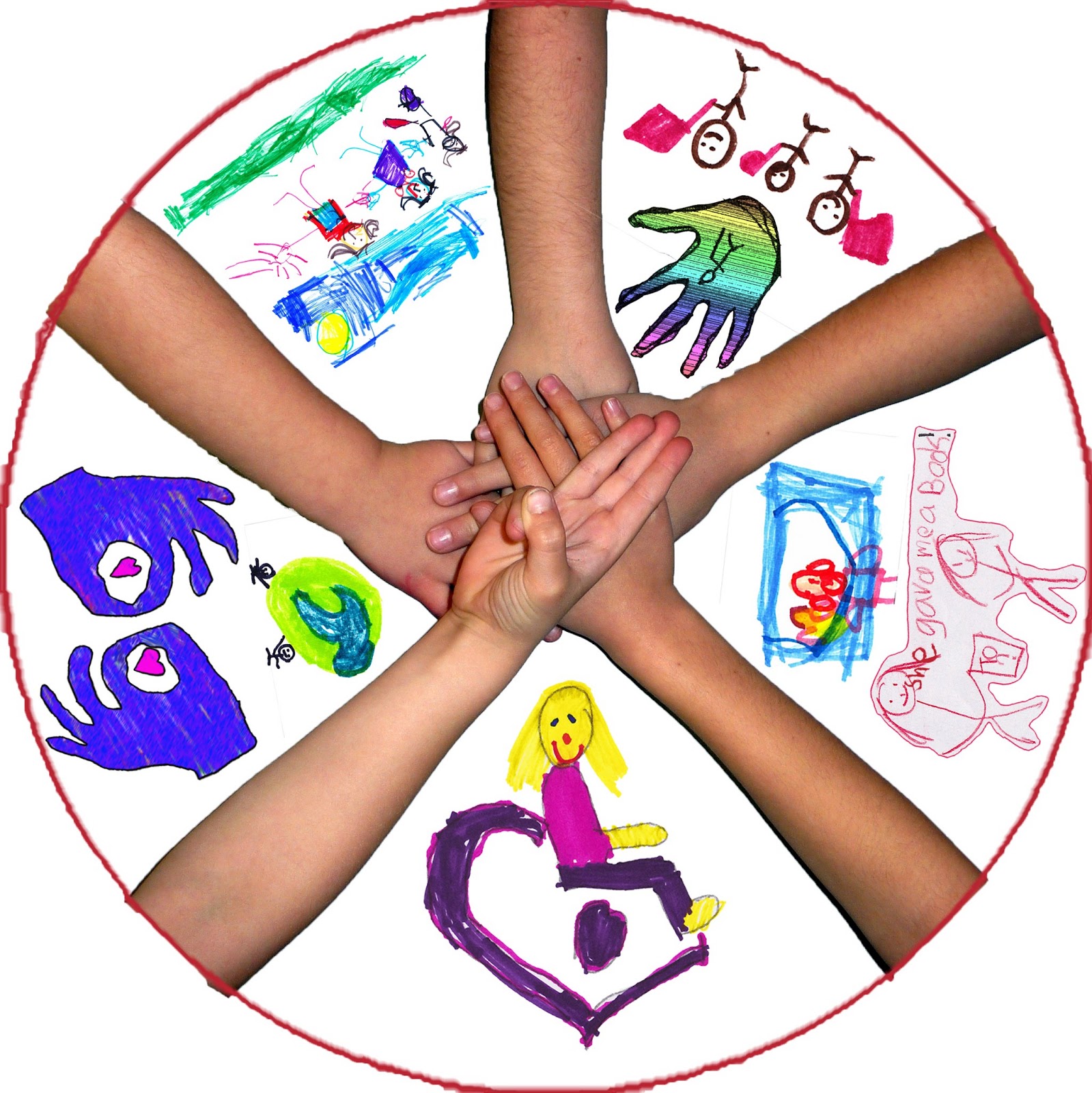 С детьми занимается не только воспитатель, но и учитель-логопед, и педагог-психолог, и музыкальный руководитель, и тьютор.
Учитель-логопед определяет степень понимания и воспроизведения речи, проводит индивидуальные коррекционно-развивающие занятия, консультирует не только родителей, но и воспитателей, тьюторов.
Педагог-психолог проводит психодиагностику, определяет направление коррекционной работы, проводит развивающие занятия, консультирует родителей (законных представителей) и педагогов. 
Воспитатель организует не только непосредственную образовательную деятельность (НОД) по 5 образовательным областям, но и образовательную деятельность (ОД) в ходе режимных моментов.
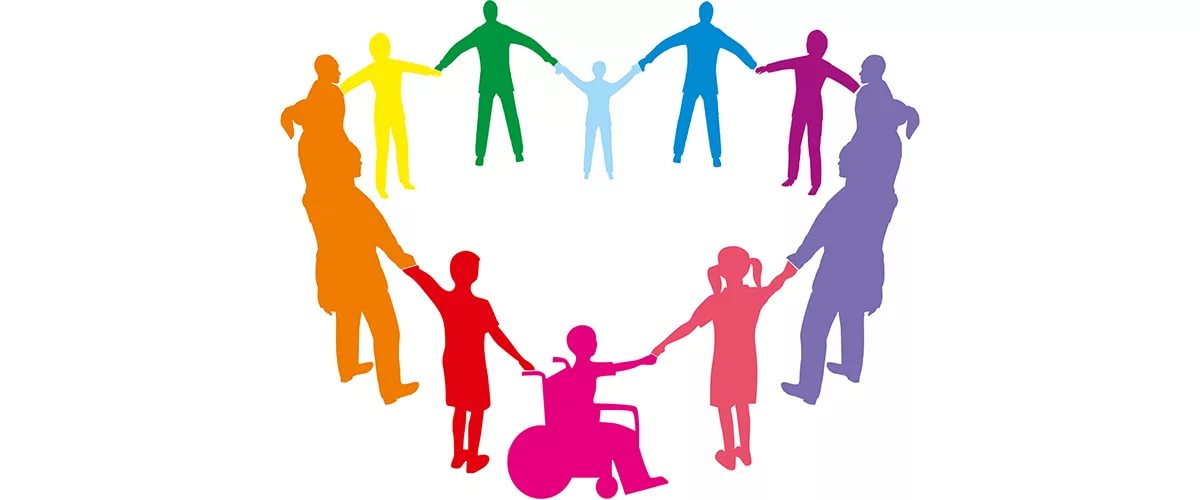 Коллективные действия сотрудников  детского сада формируют благоприятную среду для адаптации ребенка с особыми образовательными потребностями в детском коллективе. Педагоги и специалисты ДОУ сотрудничают друг с другом и с родителями воспитанников. Постоянное и тесное взаимодействие приводит к положительному результату. 
	





Детский сад – территория для всех детей!